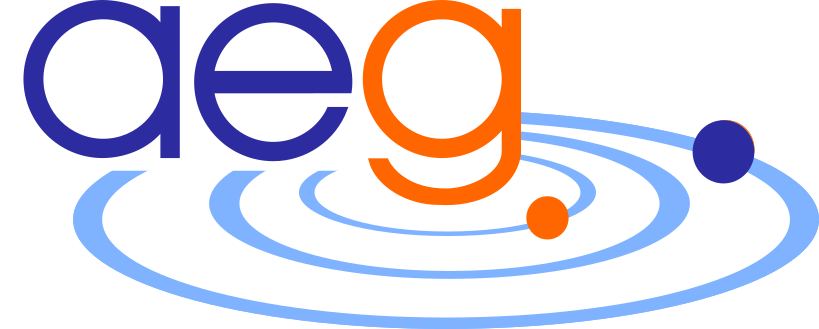 Albert-Einstein-Gymnasium    Buchholz in der Nordheide
Abitur 2025
Information 1 (Digitalisierung)
06. und 07.12.2021
Lebenswelt der Schüler
Digitalisierung überall
Digitalisierung am aeg
(bildungs-)politische
 Vorgaben
Schub durch Corona
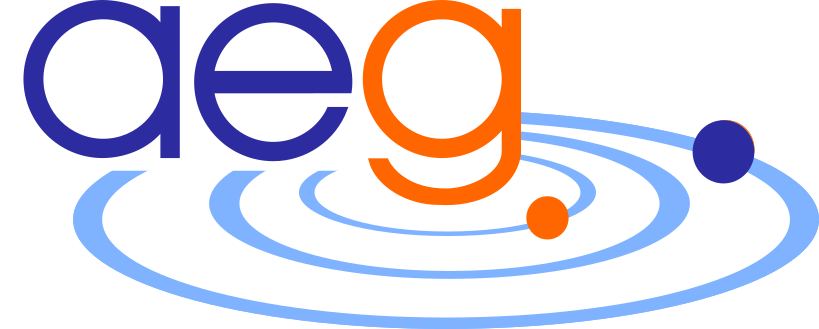 Abi 2025								                         AEG, Bm/Ja, 11/21
Was heißt all das konkret für unsere Schule? ? ?
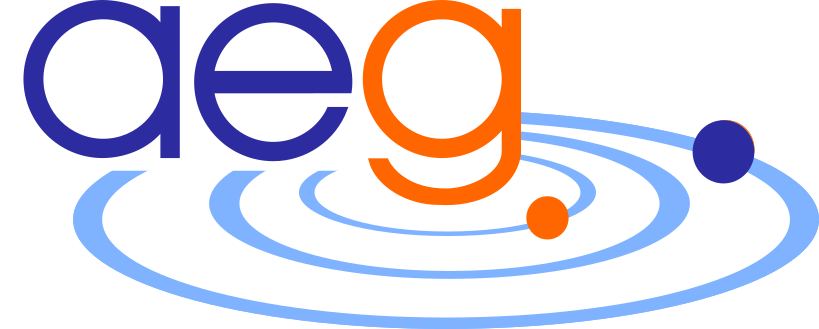 Abi 2025							                         AEG, Bm/Ja, 11/21
Digitalisierung am AEG
Konzept des Landkreises bzw. des Landes
digitale Grundausstattung der Gebäude
digitale Ausstattung der Räume
Ausstattung der Lehrer
Ausstattung der Schüler ? ? ?
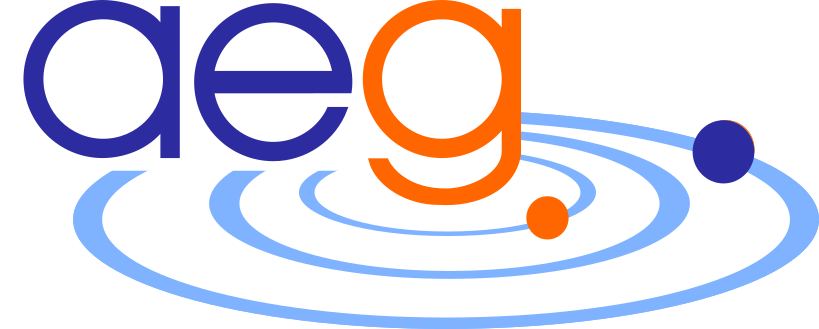 Abi 2025							                         AEG, Bm/Ja, 11/21
Ausstattung der Schüler ? ? ?
durch BYOD (Bring-Your-Own-Device), d.h. durch privat angeschaffte digitale Endgeräte

Damit verbundene Fragen:
Warum?
Wer?
Was?/Womit?
Wie?
Wann?
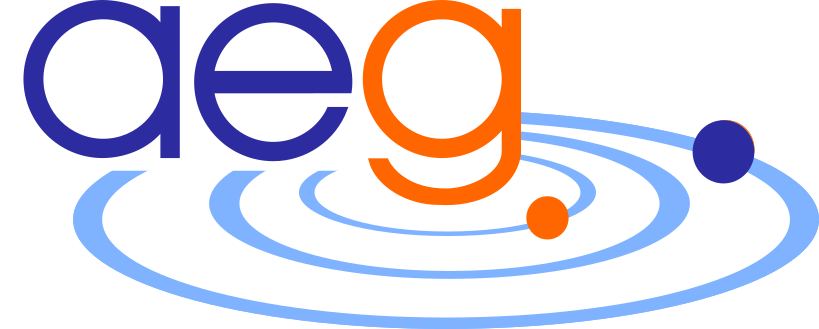 Abi 2025							                         AEG, Bm/Ja, 11/21
Die Einführung des BYOD
Warum?   „Der Zug der Zeit“, aber…
Wer?    Der 10. Jahrgang!
Was?/Womit?    Kein definitiv festgelegtes Gerät der Marke….!
Wie?     Ein langsames Herantasten, aber mit deutlicher Verbindlichkeit!
Wann?   Ab dem 2.2. bzw. 20. 4. 2022!
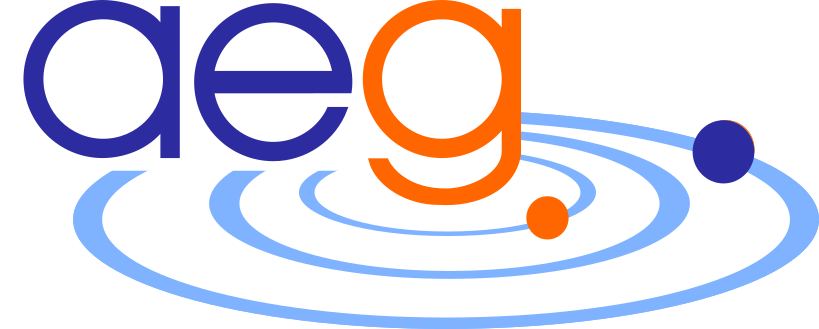 Abi 2025							                         AEG, Bm/Ja, 11/21
„Der Zug der Zeit“, aber…
Erfordernisse eines digitalen Zeitalters
Erwartungen von Politik, Gesellschaft, Wirtschaft etc.
Der digitale Alltag unserer Schülerinnen und Schüler
Trend an allen Schulen
ABER: Es bleibt ein Hilfsmittel und wird nicht zum Mittelpunkt von Unterricht und Schule!!
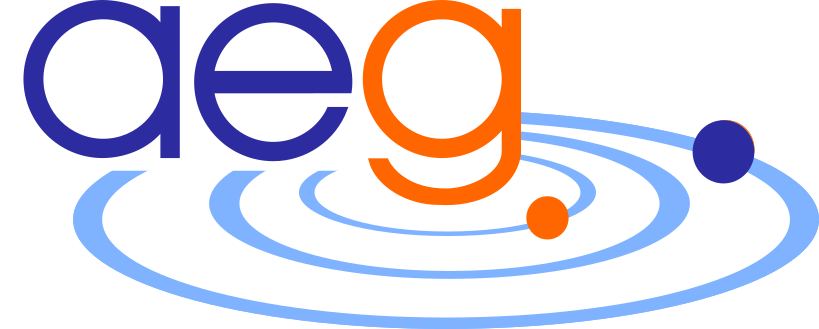 Abi 2025							                         AEG, Bm/Ja, 11/21
Der 10. Jahrgang
Erfahrungen mit digitalen Endgeräten
Gefühl der Verantwortung
Vorbereitung auf die Oberstufe
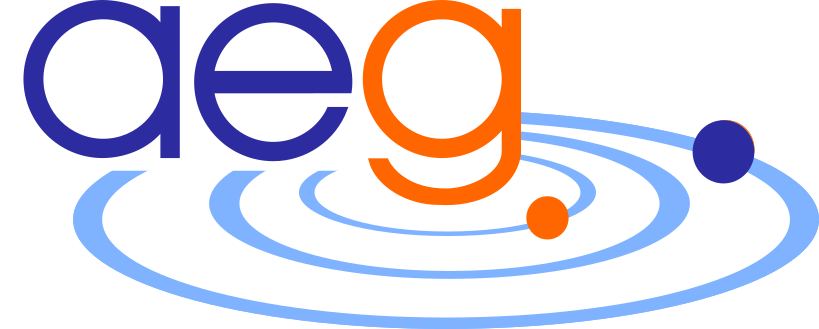 Abi 2025							                         AEG, Bm/Ja, 11/21
Das digitale Endgerät
Notebook oder Tablet (mit Tastatur)
Notwendige Mindestanforderungen:




Sinnvoll: Touchmonitor; Eingabestift
Aktuelles Betriebssystem
Datenspeicher in üblicher Größe
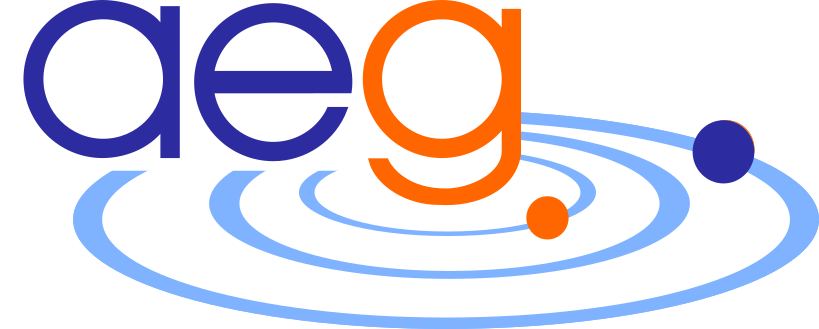 Abi 2025							                         AEG, Bm/Ja, 11/21
Ein langsames Herantasten, aber…
„Einstieg“ ab dem 2. 2. 2021 >>> verbindlicher Beginn ab dem 20. 4. 2021
Die Phase des „Einstiegs“:
Fortbildungen für das Kollegium
„digitaler Einführungstag“ für die 10. Klassen
Einrichtung einer „Schüler-helfen-Schüler“-Gruppe
Erstellung von Info-Material usw.
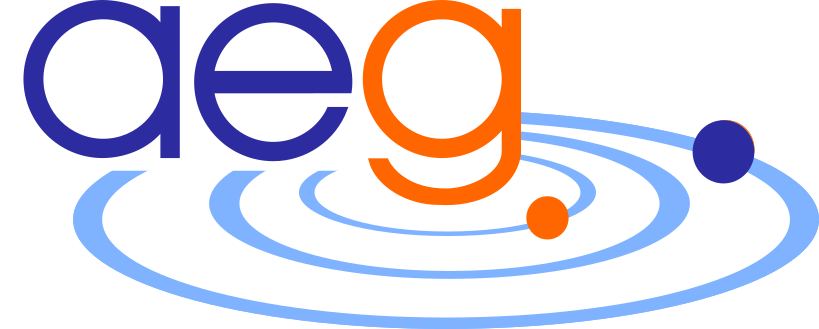 Abi 2025								                         AEG, Bm/Ja, 11/21
Ein langsames Herantasten, aber…
Der verbindliche Beginn ab dem 20. 4. 2021:
Weitere Schulung der SuS und des Kollegiums
Anpassung des Unterrichts an die Nutzung digitaler Endgeräte
Gegenseitiger Austausch und Hilfestellung

Ziel: Die digitalen Endgeräte werden zum festen, regelmäßig genutzten und allgemein akzeptierten Bestandteil des Unterrichtes.
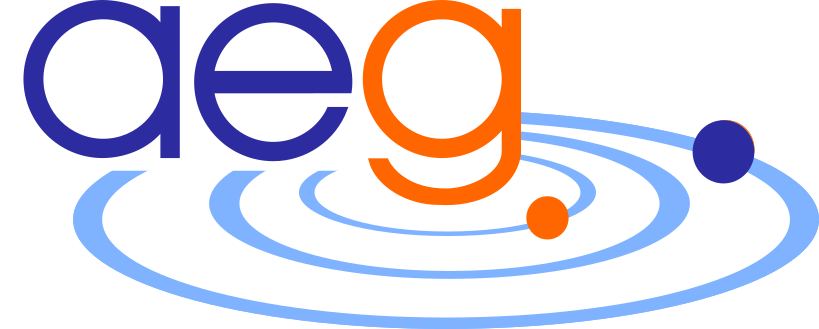 Abi 2025								                         AEG, Bm/Ja, 11/21
Weitere Aspekte:
Taschenrechner und elektronisches Wörterbuch
Der „Klausurmodus“
Der Support
Finanzierung
Datenschutz
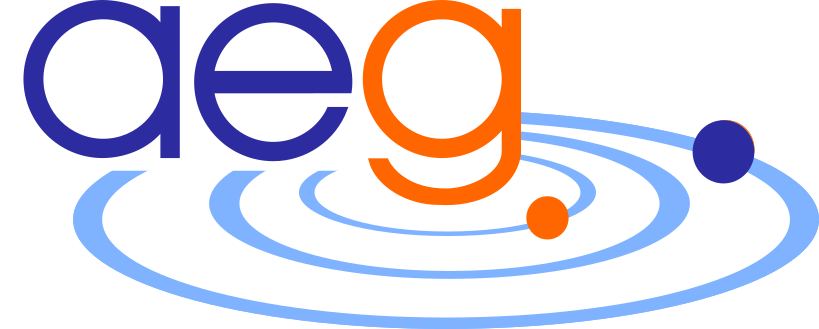 Abi 2025								                         AEG, Bm/Ja, 11/21
Perspektiven:
Die Ausweitung des BYOD
Der Einsatz digitaler Schulbücher
Angebote im AG-Bereich
Das Fach Informatik
Digitales Klassenbuch
Die Digitalisierung der Schulverwaltung
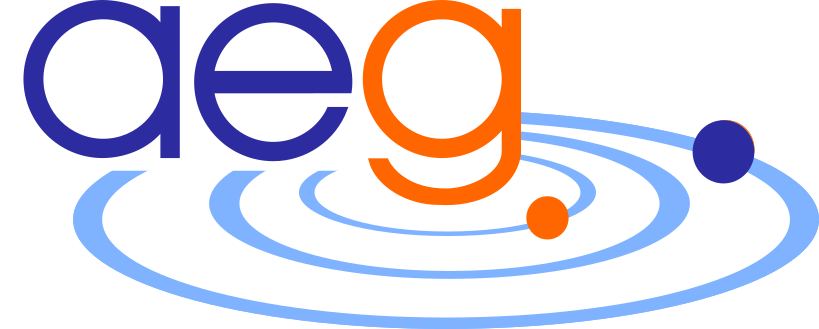 Abi 2025								                         AEG, Bm/Ja, 11/21